ИЗОСТУДИЯ «СКАЗКИ В КРАСКАХ»
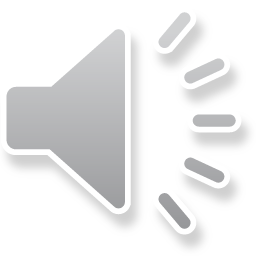 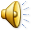 Вот какие мы художники....
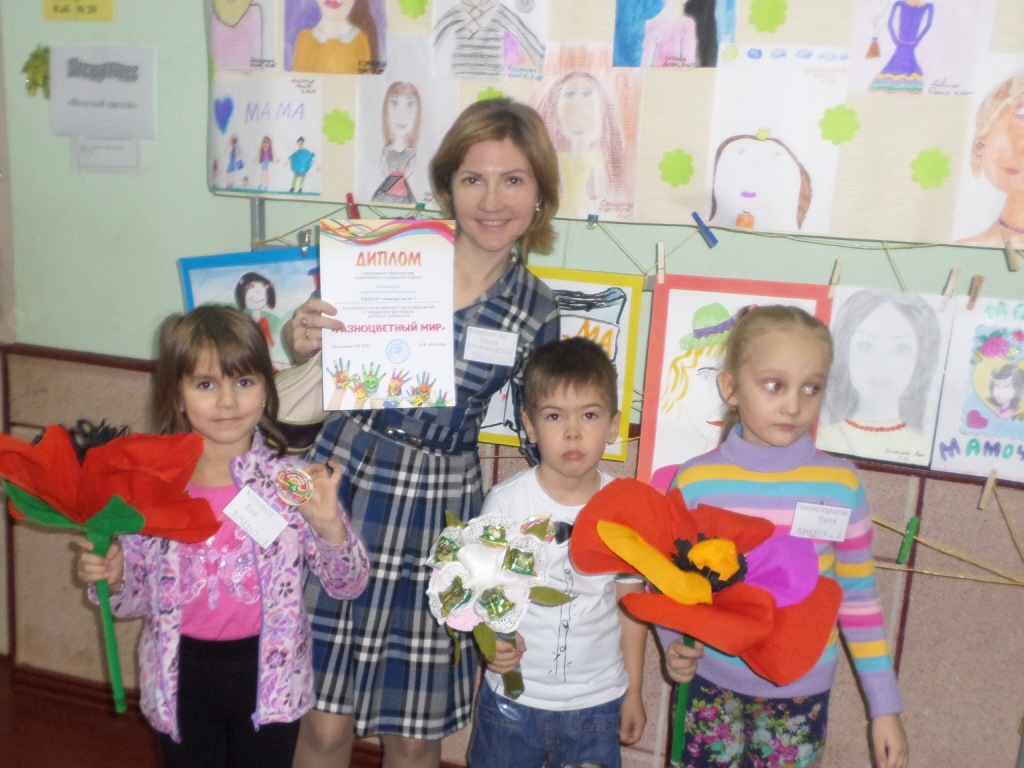 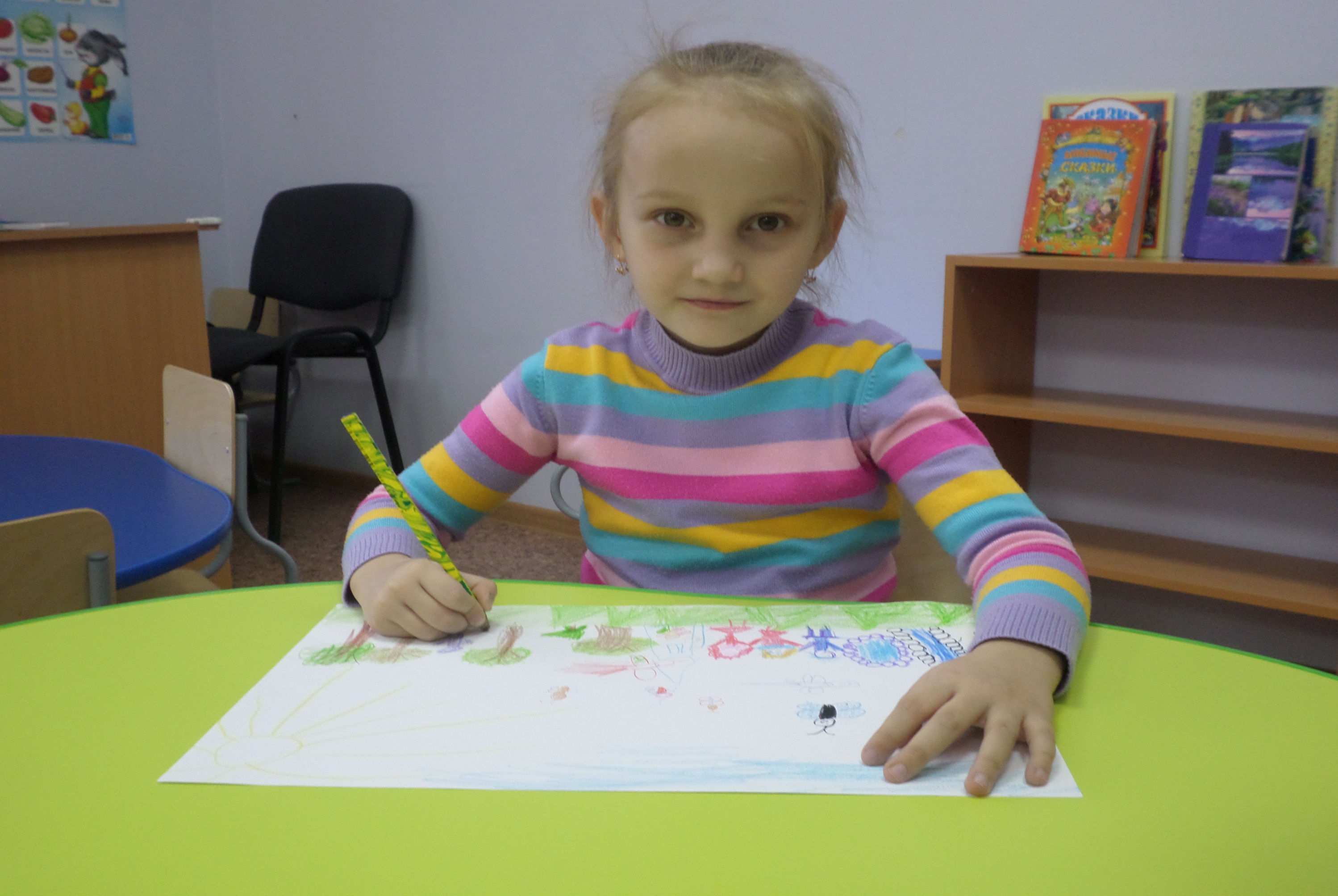 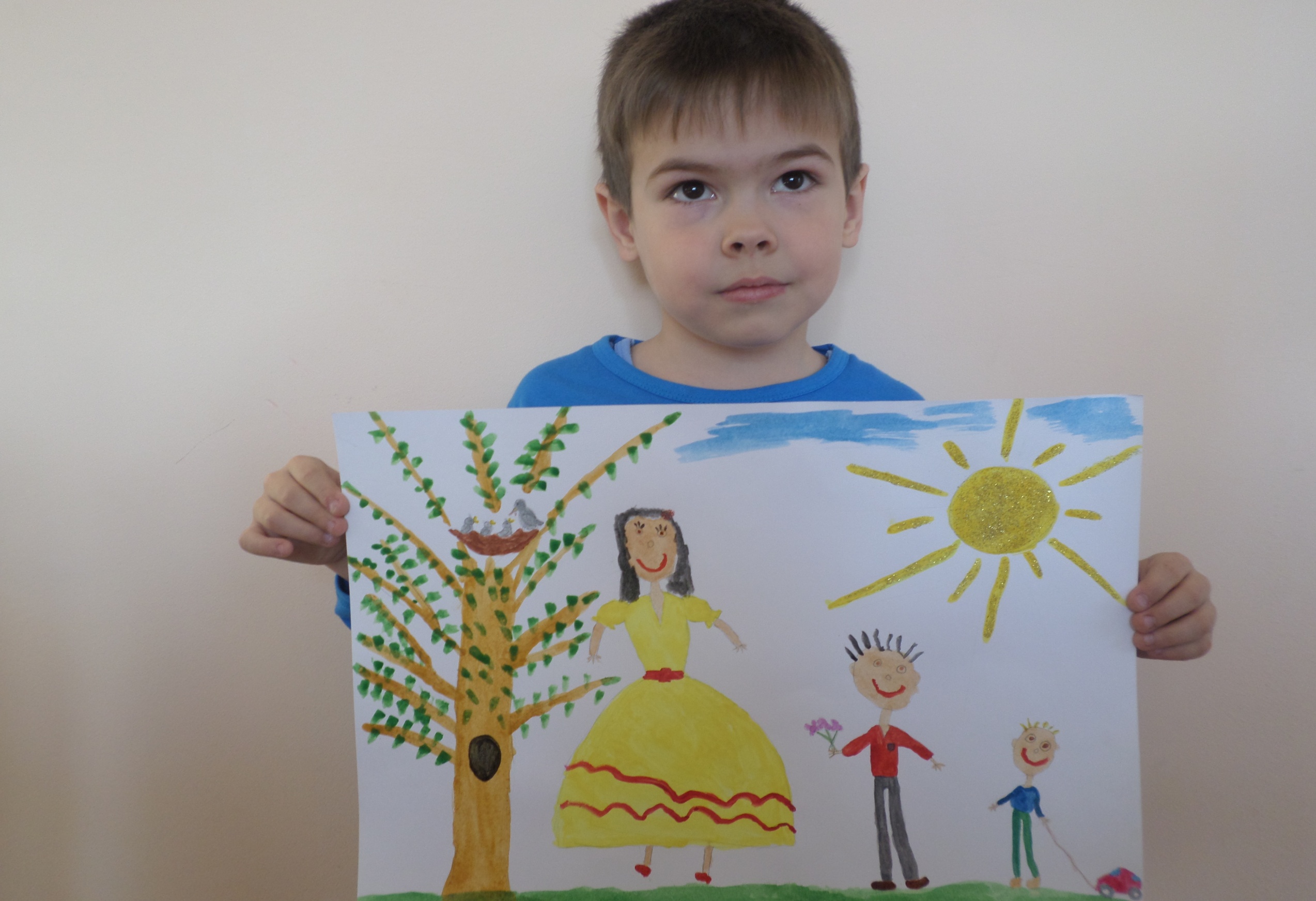 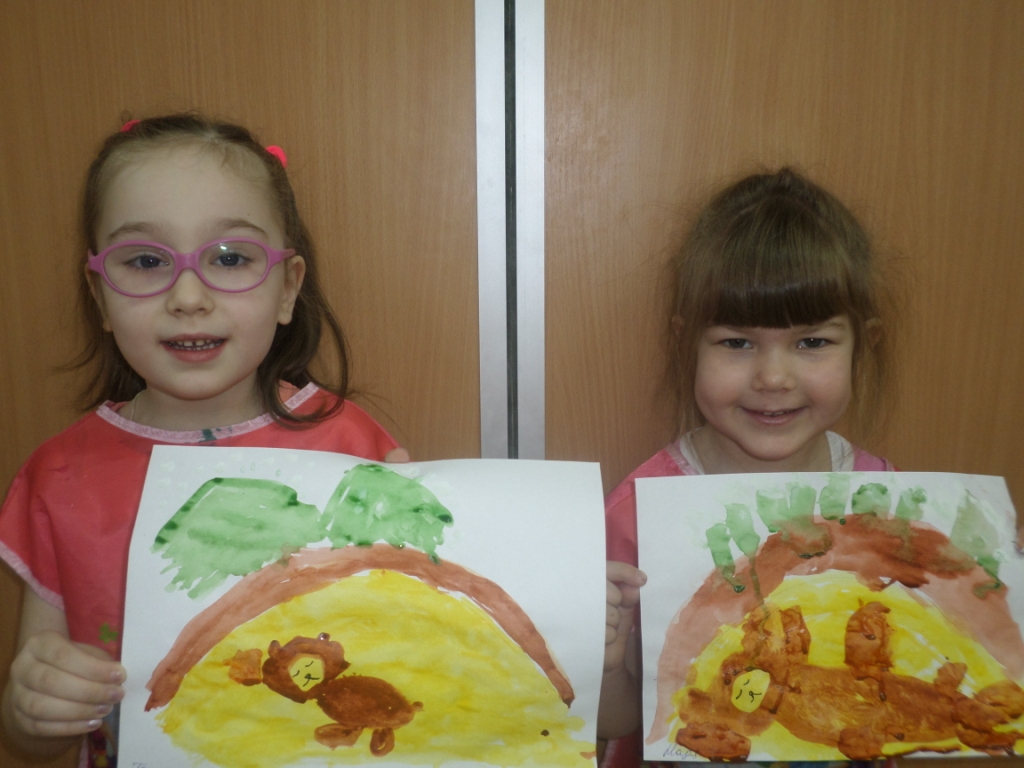 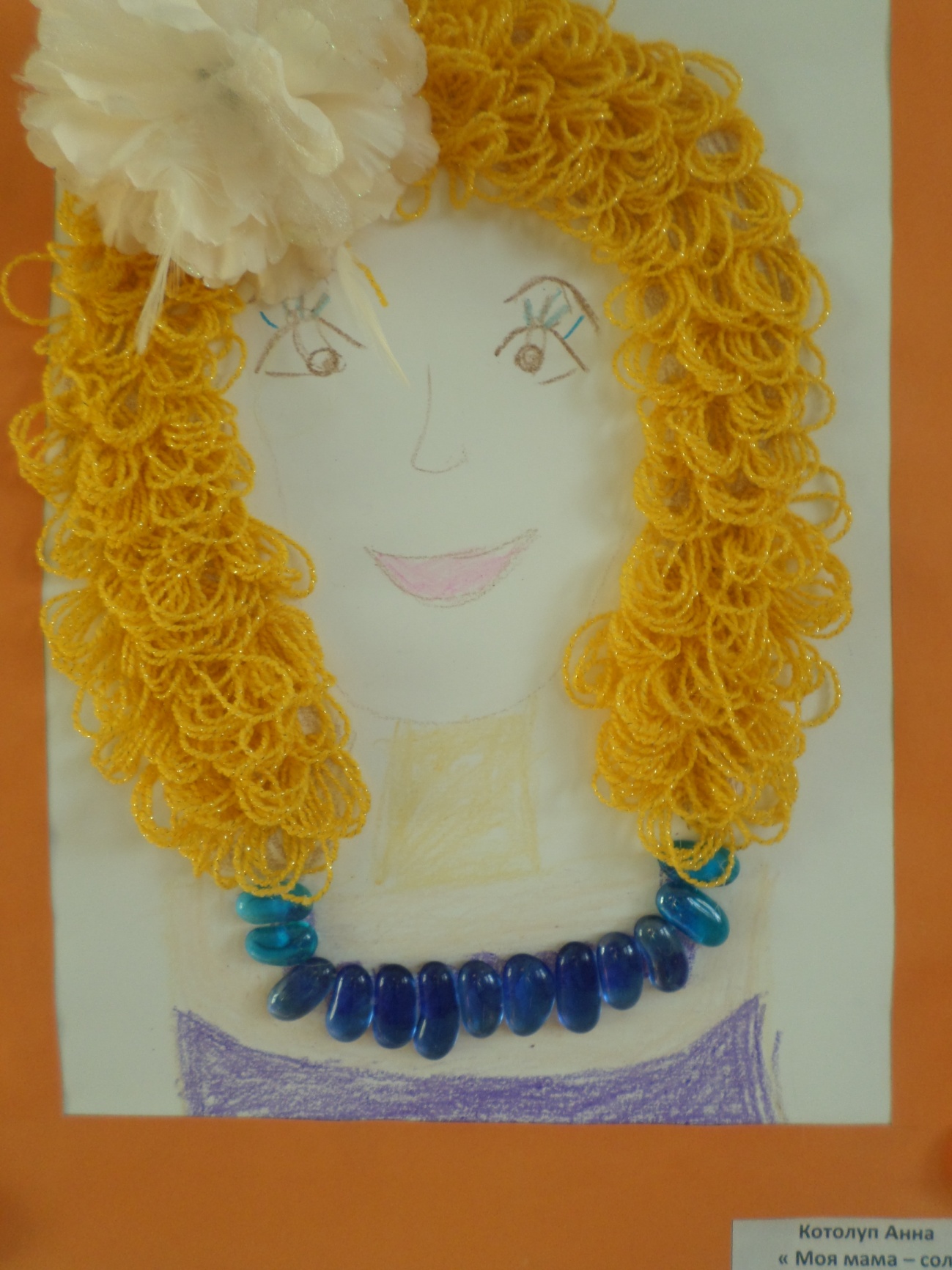 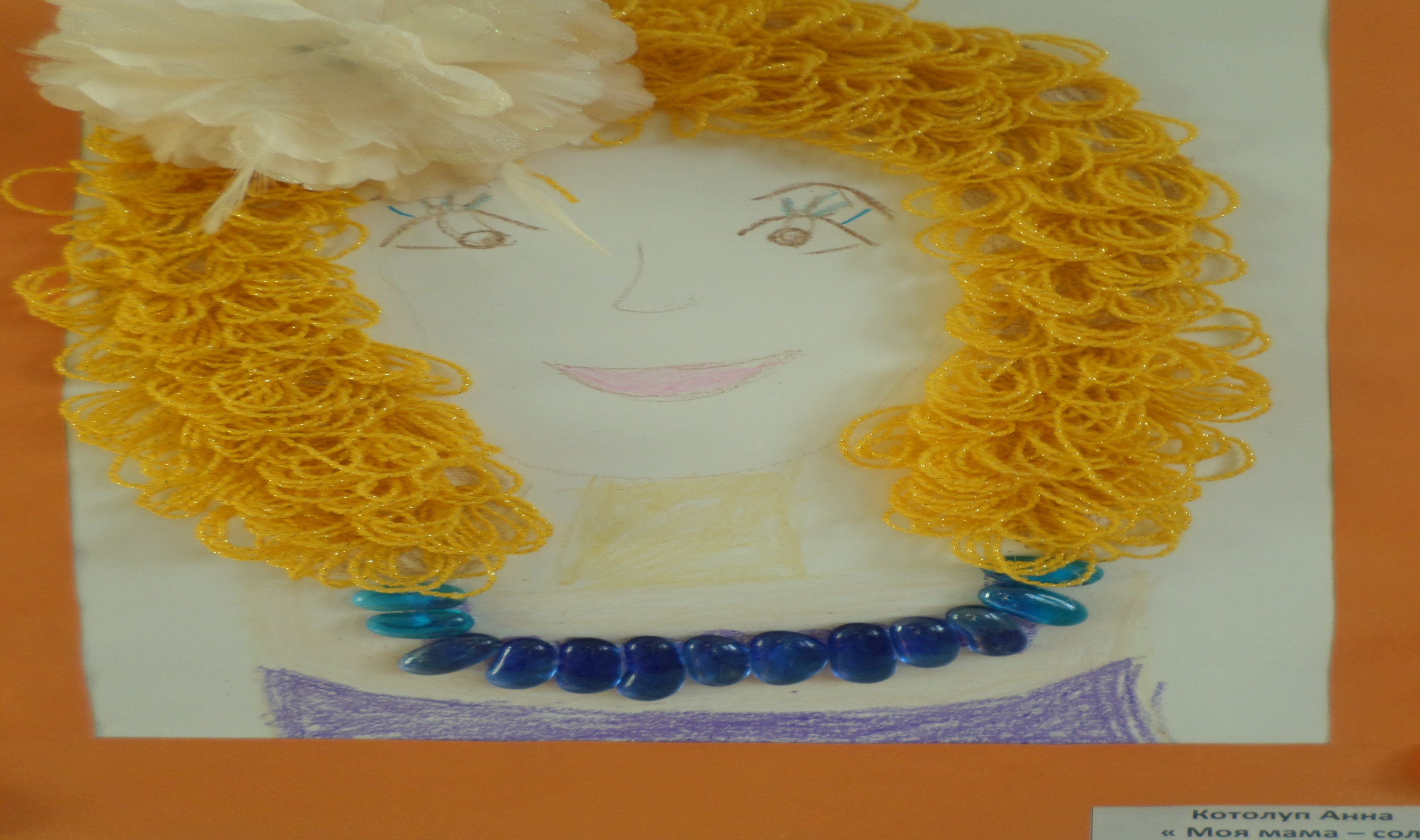 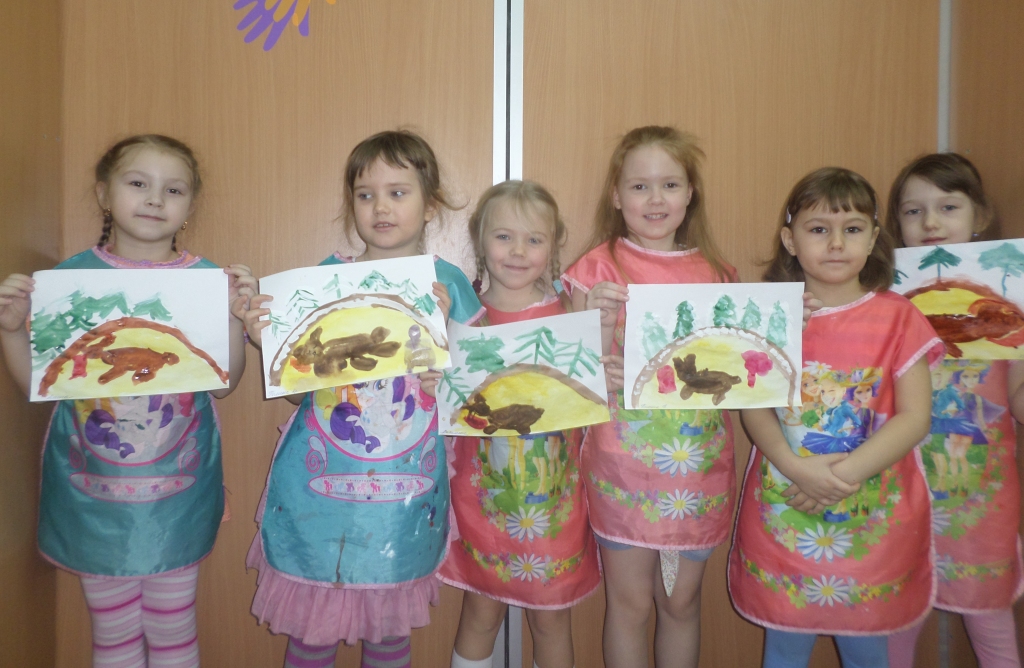 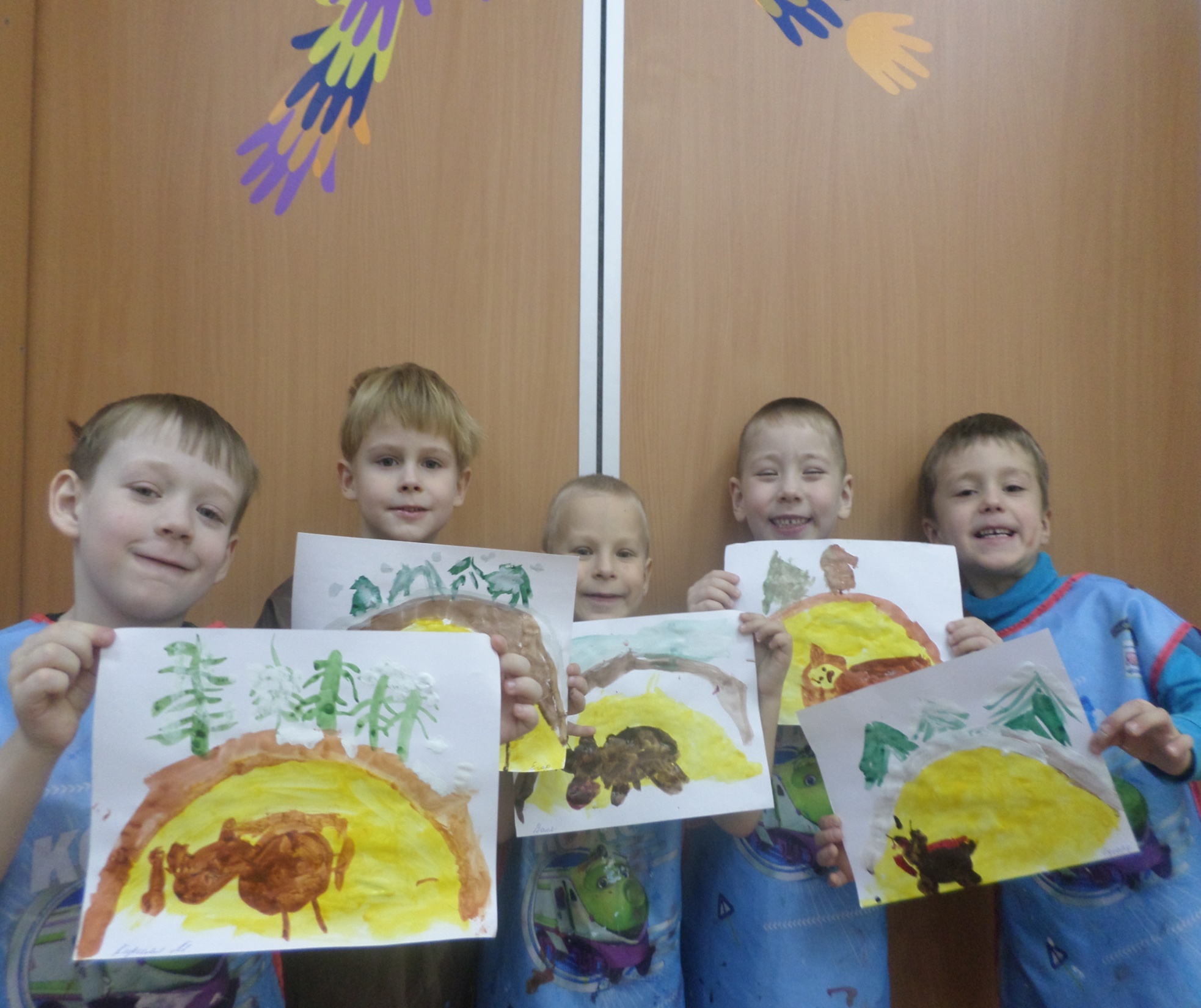 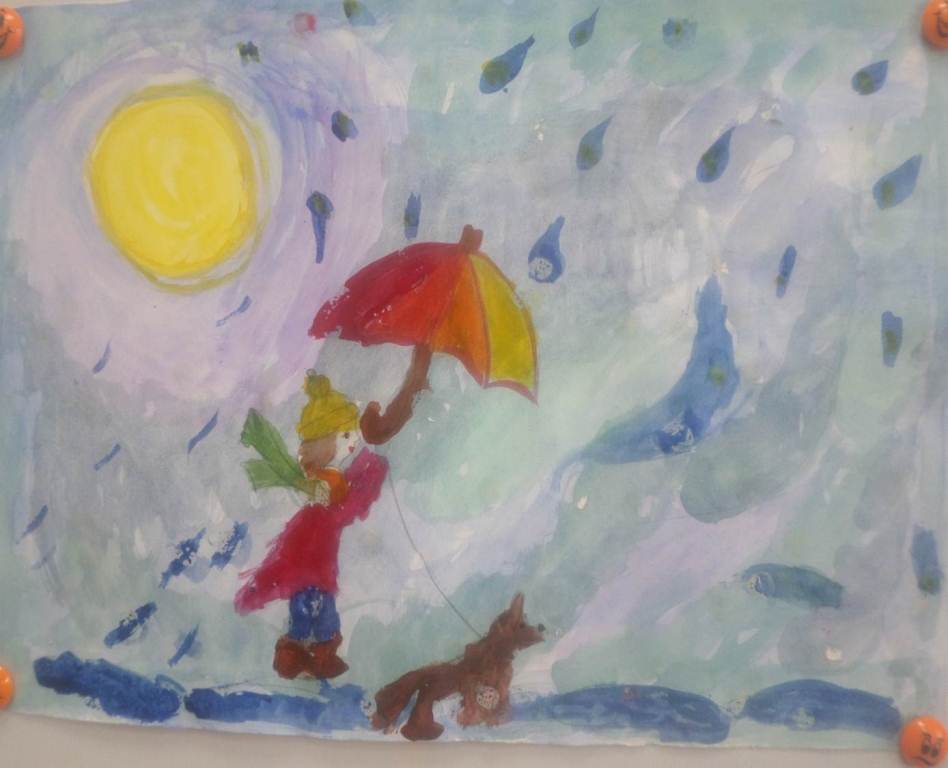 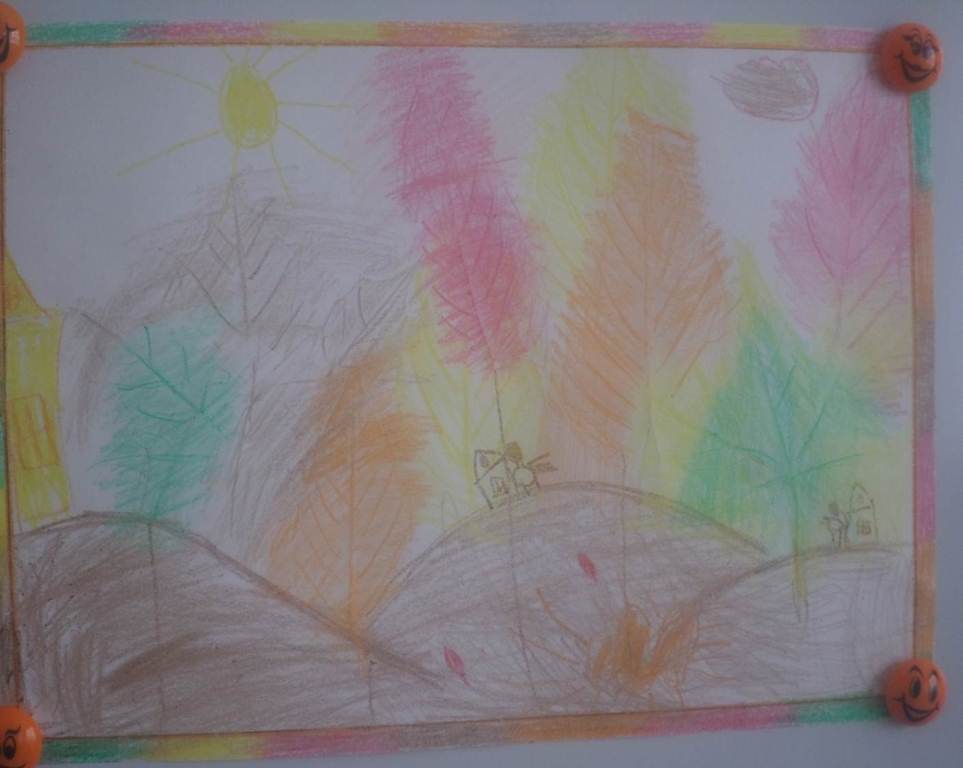 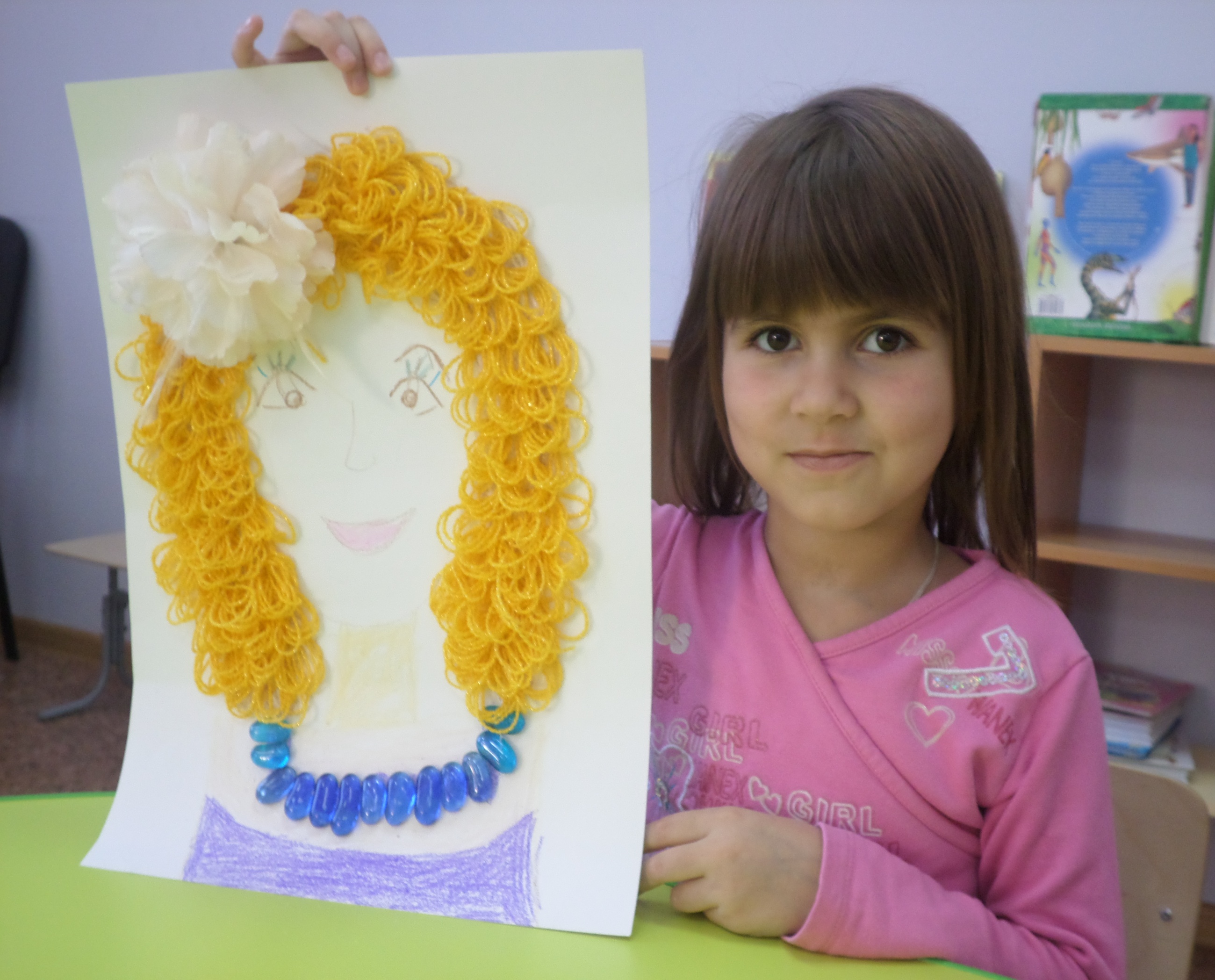 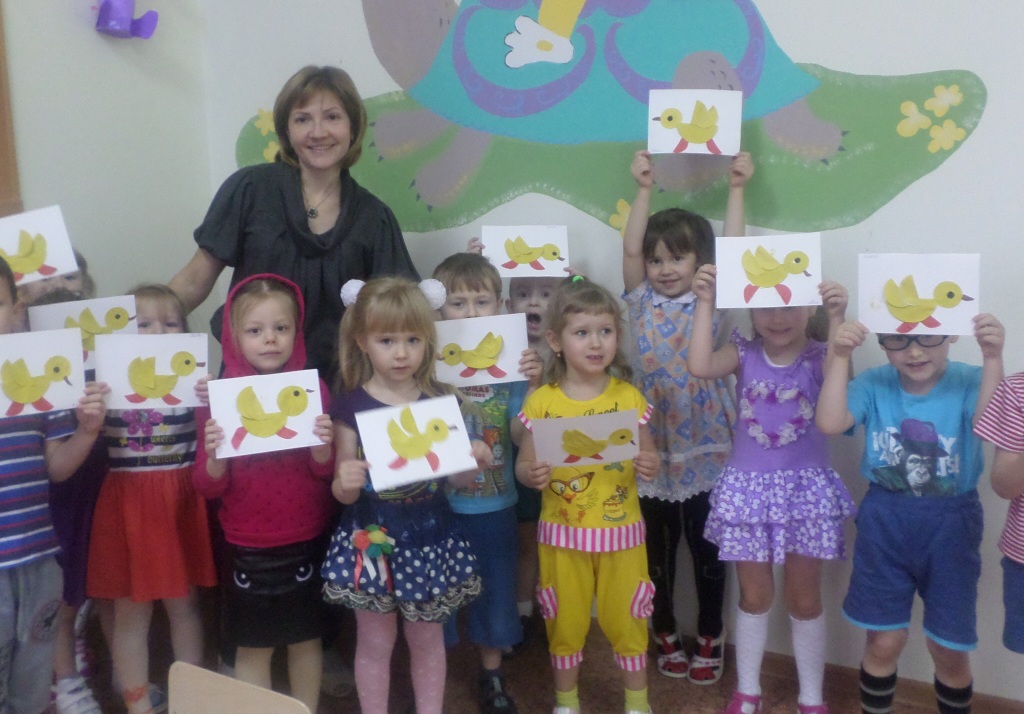 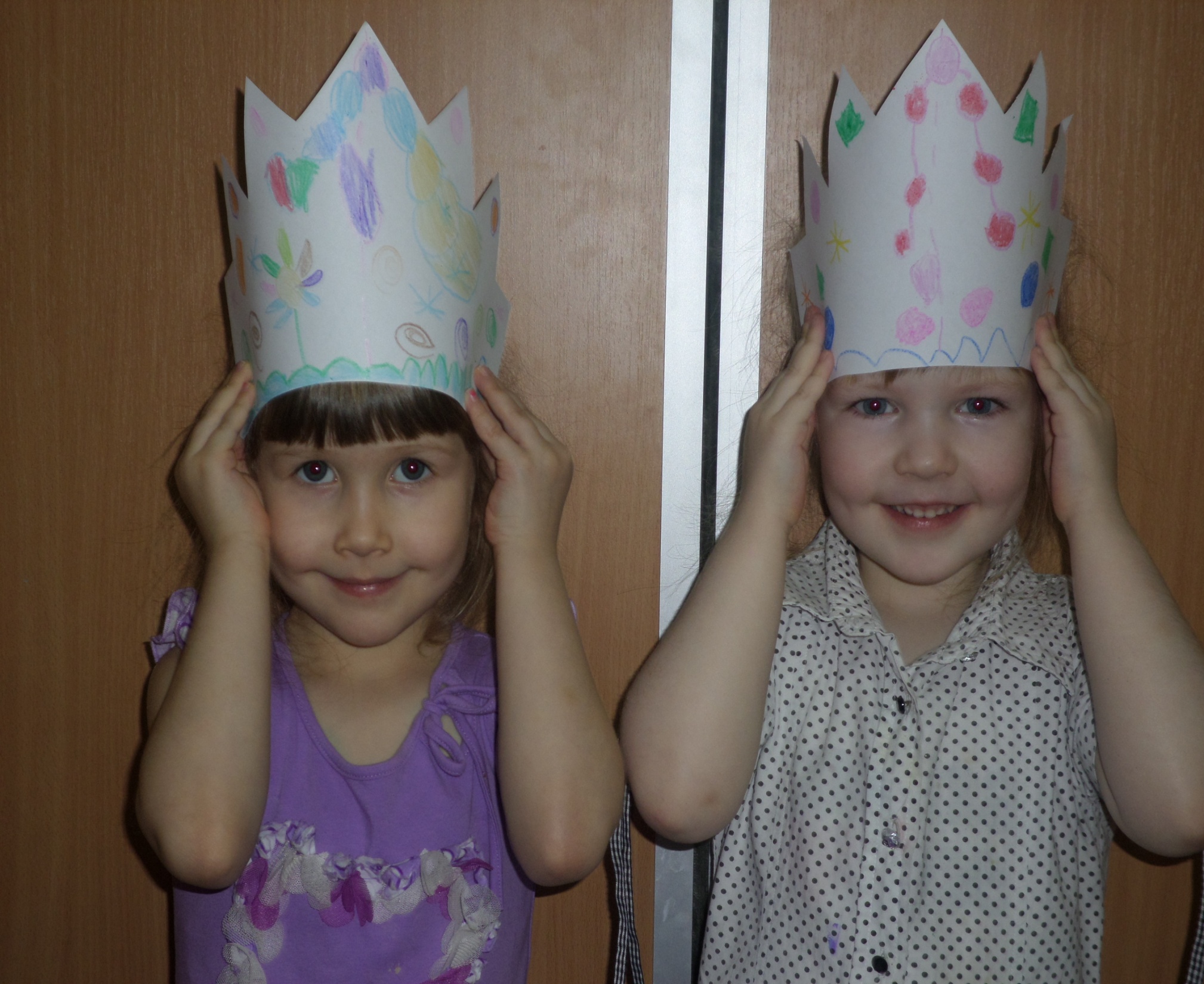 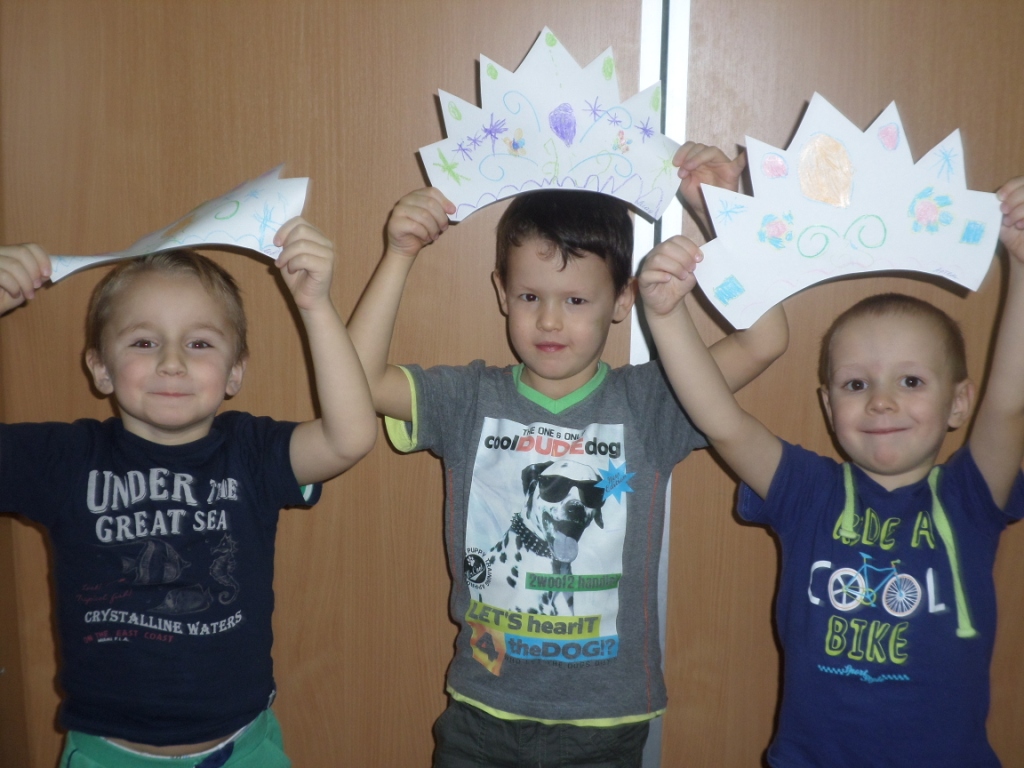 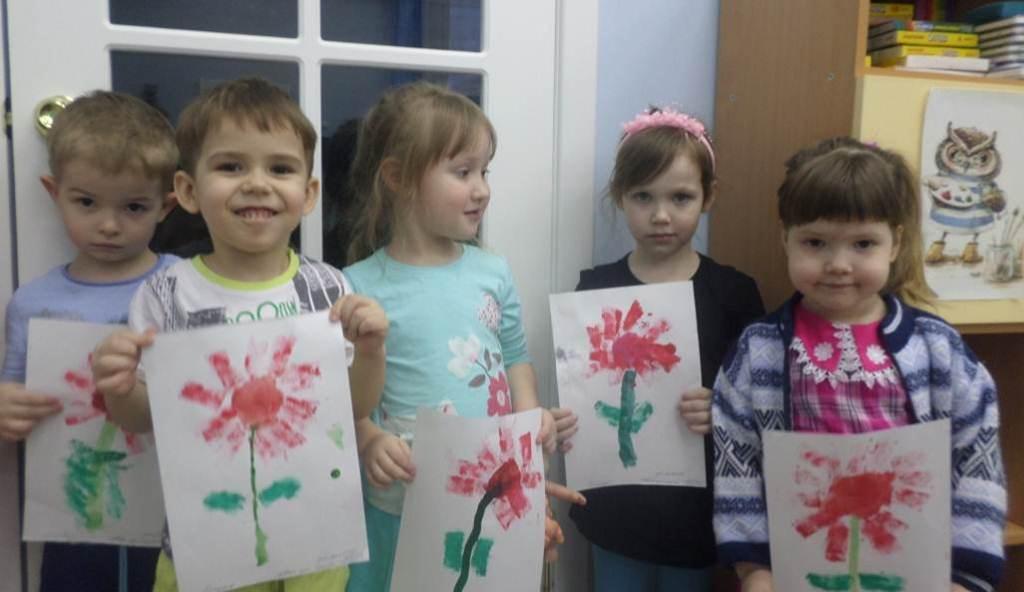